(hoy paso el tiempo)
DEMOLIENDO PAPERS
La trastienda de las publicaciones científicas
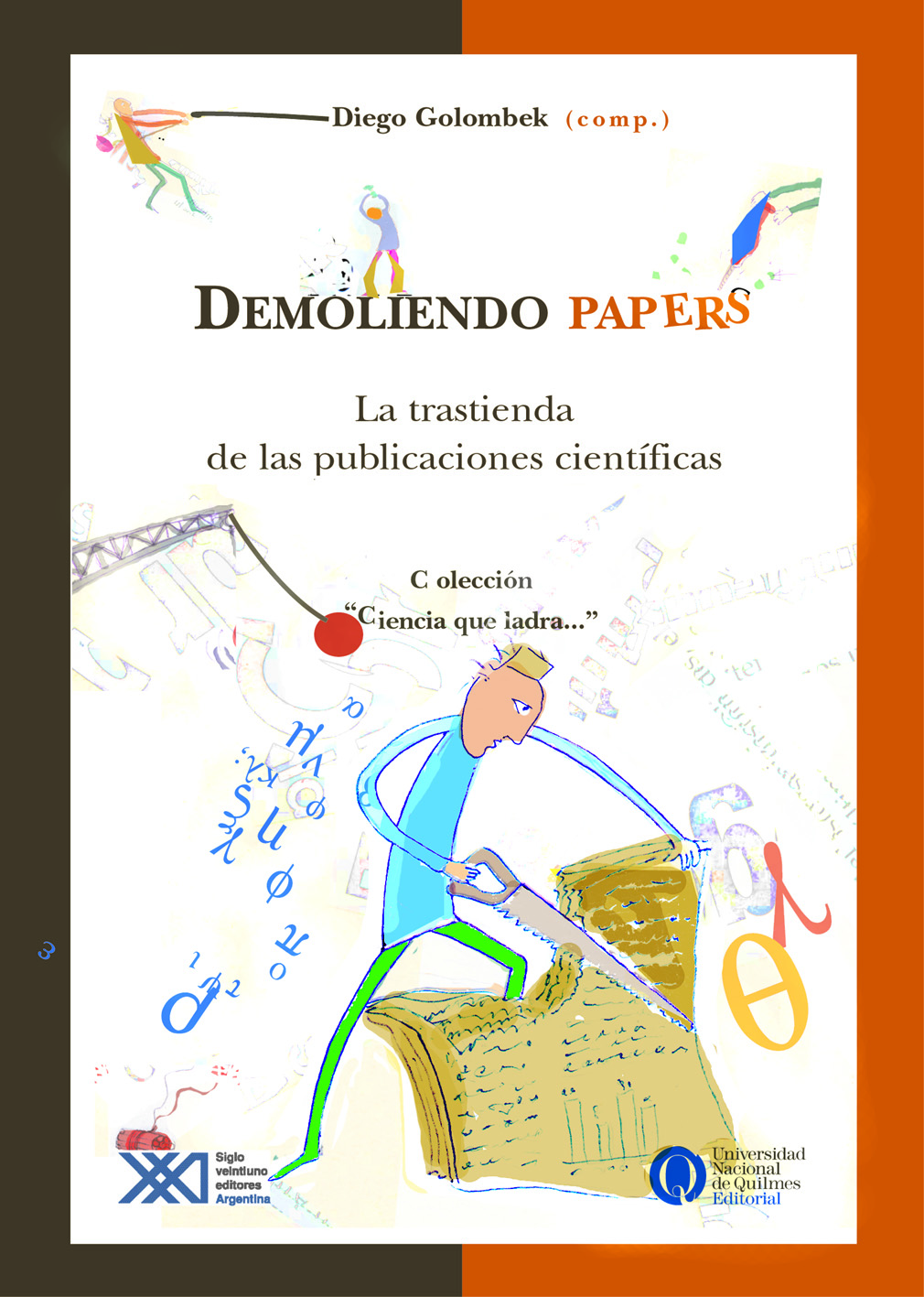 Diego Golombek
UNQ / CONICET
dgolombek@unq.edu.ar
CRONOGRAMA EXISTENCIAL (Y LACANIANO)
Programa
1. Historia de las publicaciones científicas
2. El concepto de "paper"
3. Anatomía de un paper científico
4. Biografía de un paper científico
5. Evaluación de publicaciones
6. Índice de impacto
7. Índice h
8. Bases de datos bibliométricas
9. Redacción de publicaciones científicas
10. La disertación en ciencias exactas y naturales
11. Introducción al sistema científico argentino
CRONOGRAMA EXISTENCIAL (Y LACANIANO)
LA MALDITA EVALUACIÓN
Preparación y presentación de papers

Trabajo final:
Paper con toda la explicación formal
Referato de un trabajo publicado
Biografía de un paper (del manuscrito a la publicación)
Trabajo bibliométrico
Trabajo para Annals of Improbable Research
DE QUÉ HABLAMOS CUANDO HABLAMOS DE SISTEMA CIENTÍFICO
Modelo anglosajón
Modelo francés
Modelo argentino
El triángulo de Sábato:
Estado (como diseñador y ejecutor de la política)
Infraestructura científico-tecnológica (como sector de oferta de tecnología) 
Sector productivo (como demandante de tecnología),
Los actores principales:
Investigadores
Universidades
Institutos
Organismos de gestión
Empresas
Organismos de control
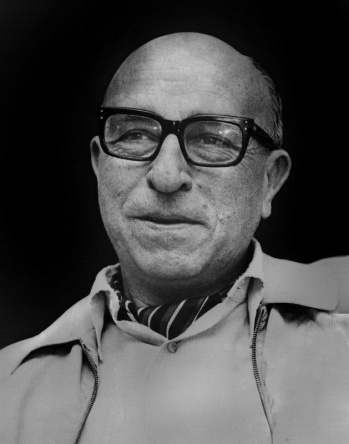 ACTORES PRINCIPALES: CONICET
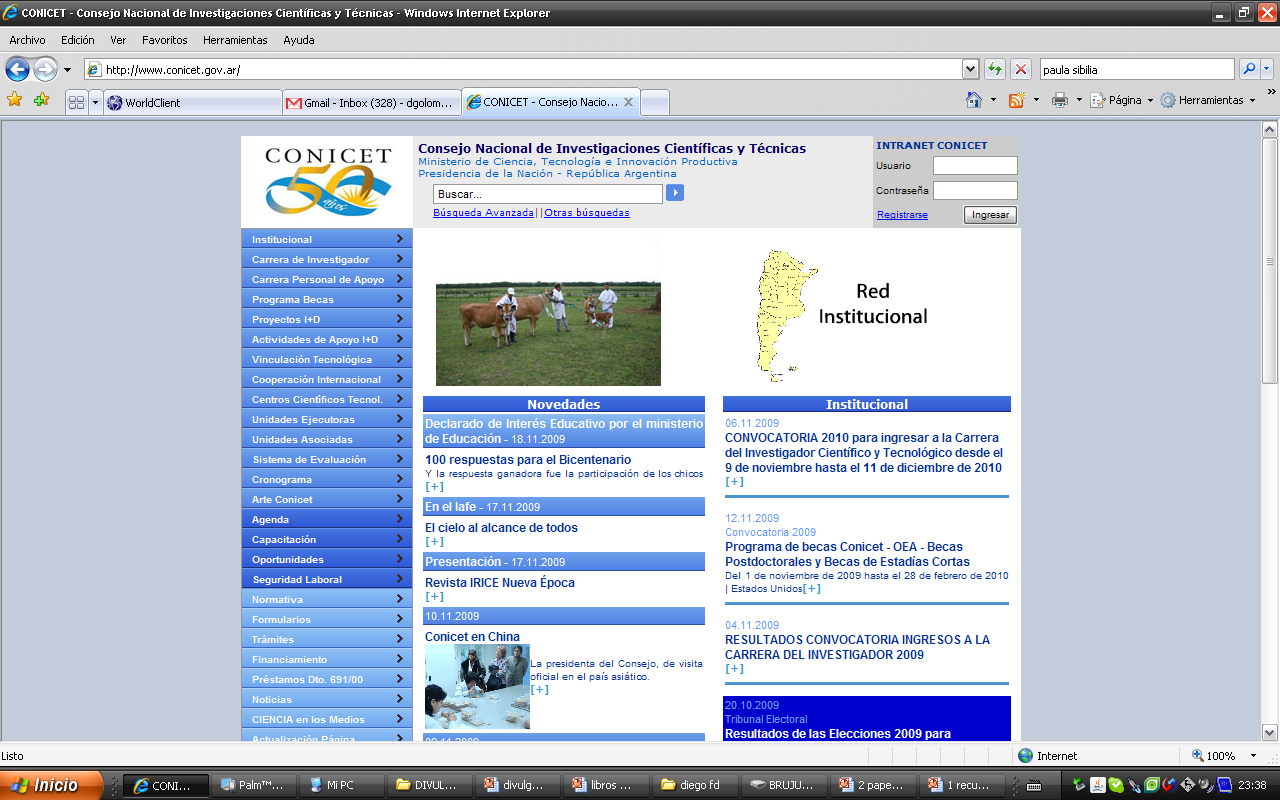 ACTORES PRINCIPALES: AGENCIA
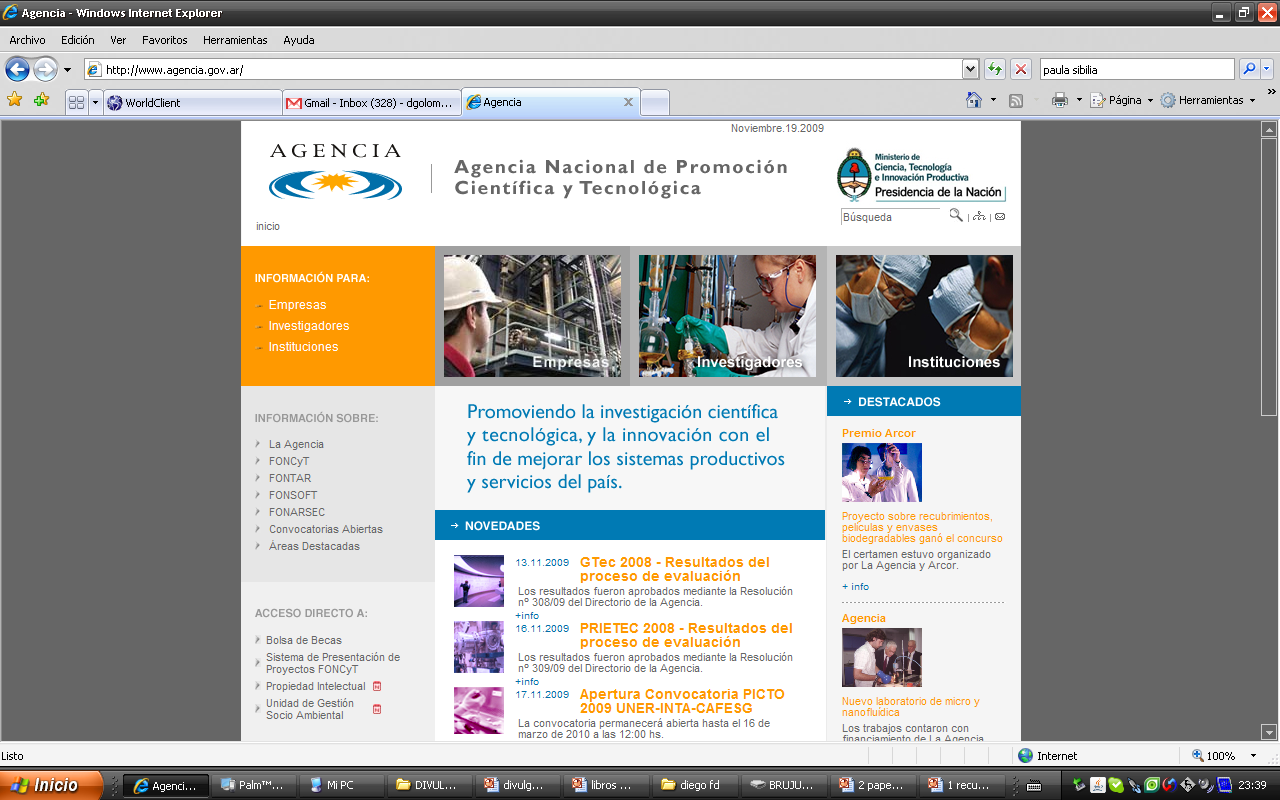 ACTORES PRINCIPALES: MINCyT  SECyT
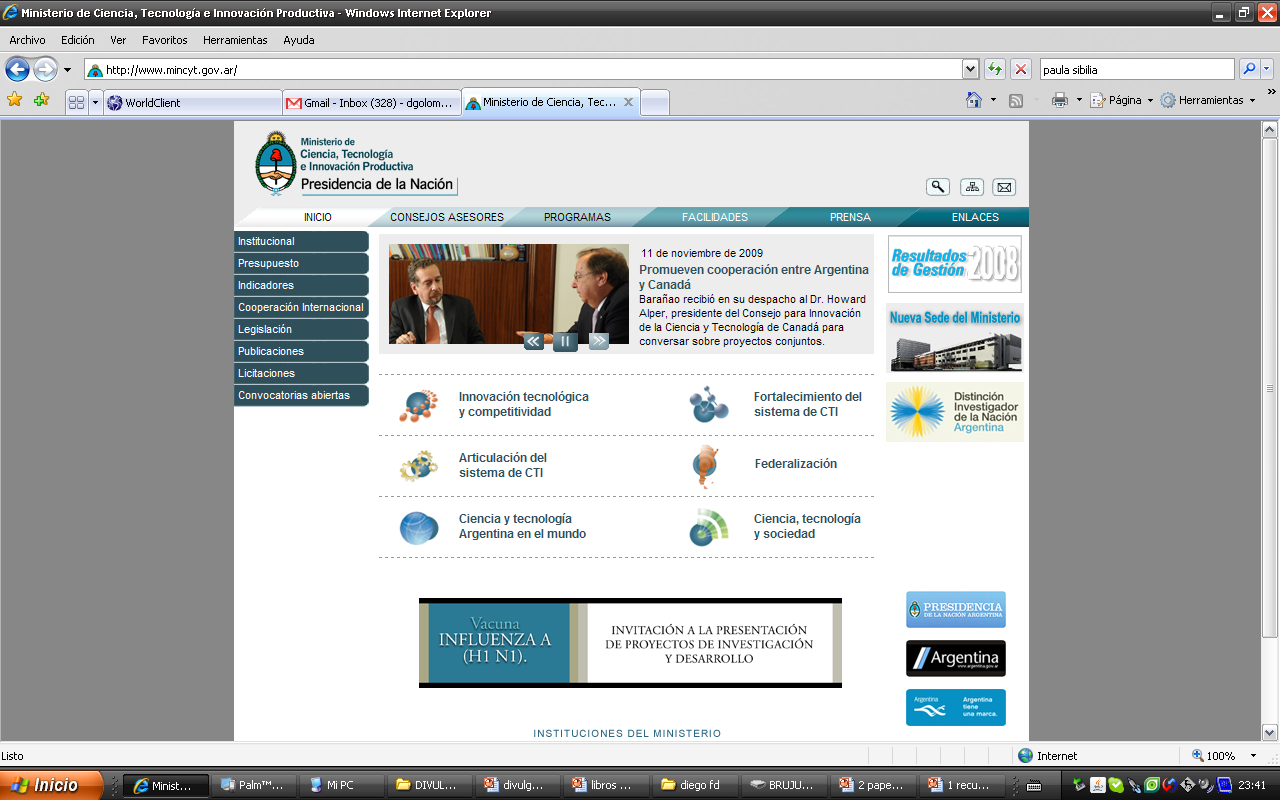 OTROS ACTORES
Ministerios y Agencias provinciales
Universidades
Institutos independientes
Hospitales
Universidades
Empresas
LA CARRERA DE LA CIENCIA
Carreras universitarias
Becas
Eligiendo un laboratorio
MSc, PhD
Posdoc
Carrera de investigador
Carrera de técnico
Papers
Informes
Papers
Asesorías
Papers
Patentes
Dirección de RRHH
Papers
(hoy paso el tiempo)
DEMOLIENDO PAPERS
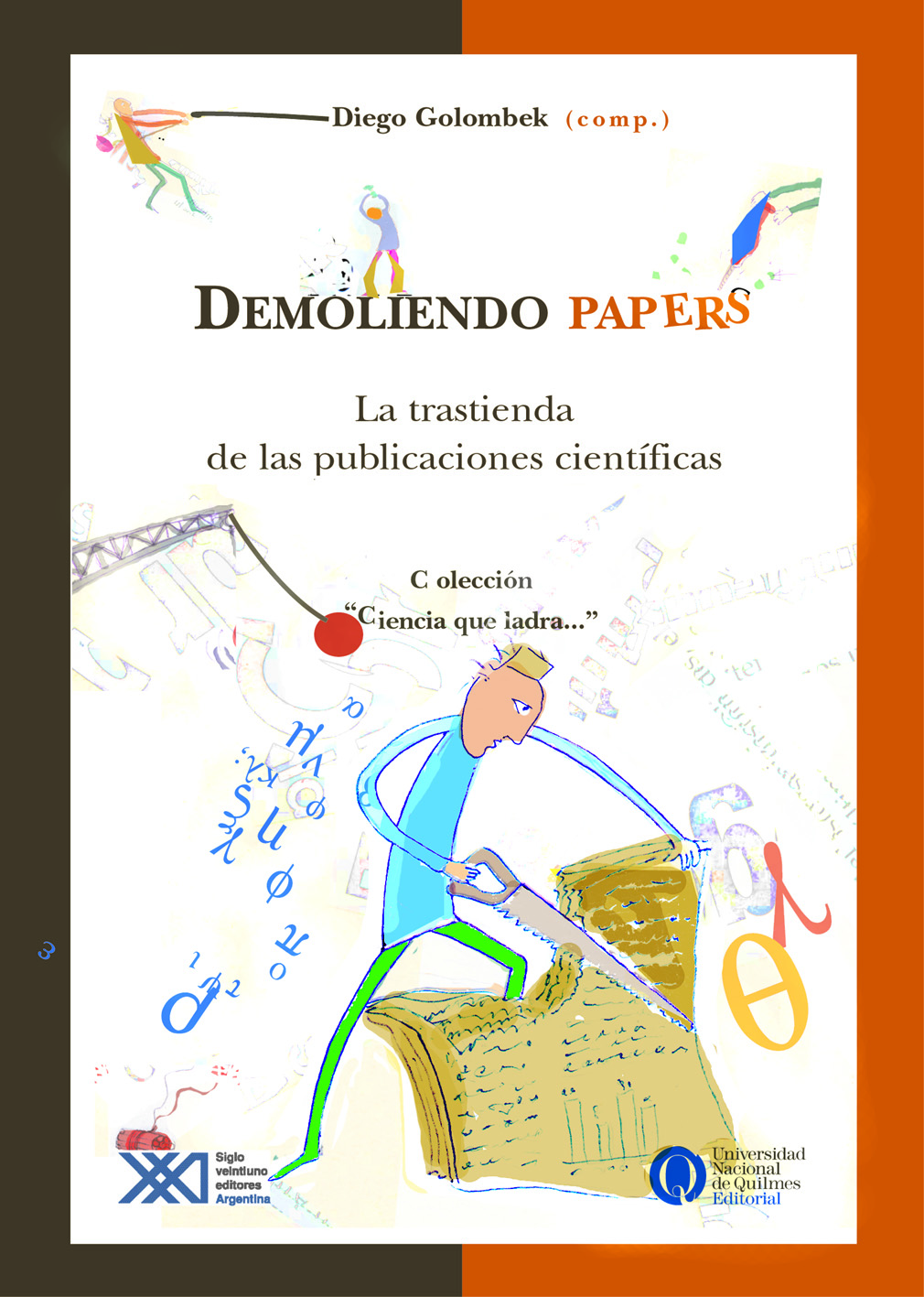 Pero ahora volvamos al bando de los científicos…

… y a sus papers
Tipos de trabajos
Anatomía de un paper
Pasos en la publicación de un paper
Impacto de los papers
Publicar y castigar
Bizarrología
El juego de las búsquedas
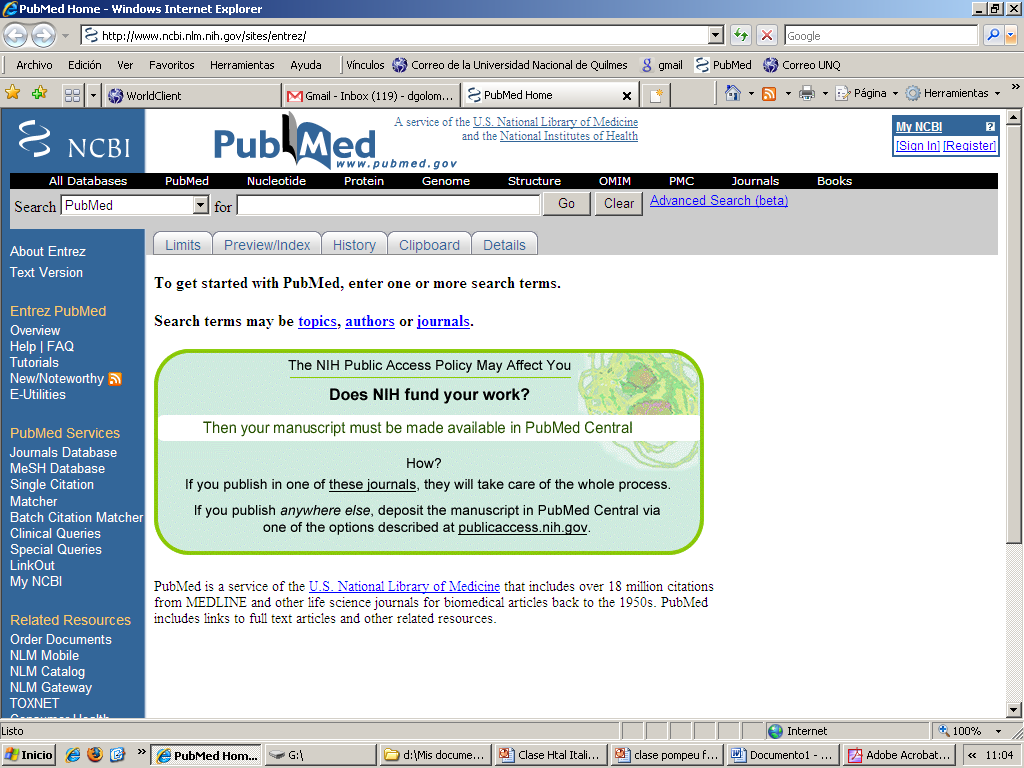 PubMed
Scopus
LibSci
SCielo
PLoS
CAICyT
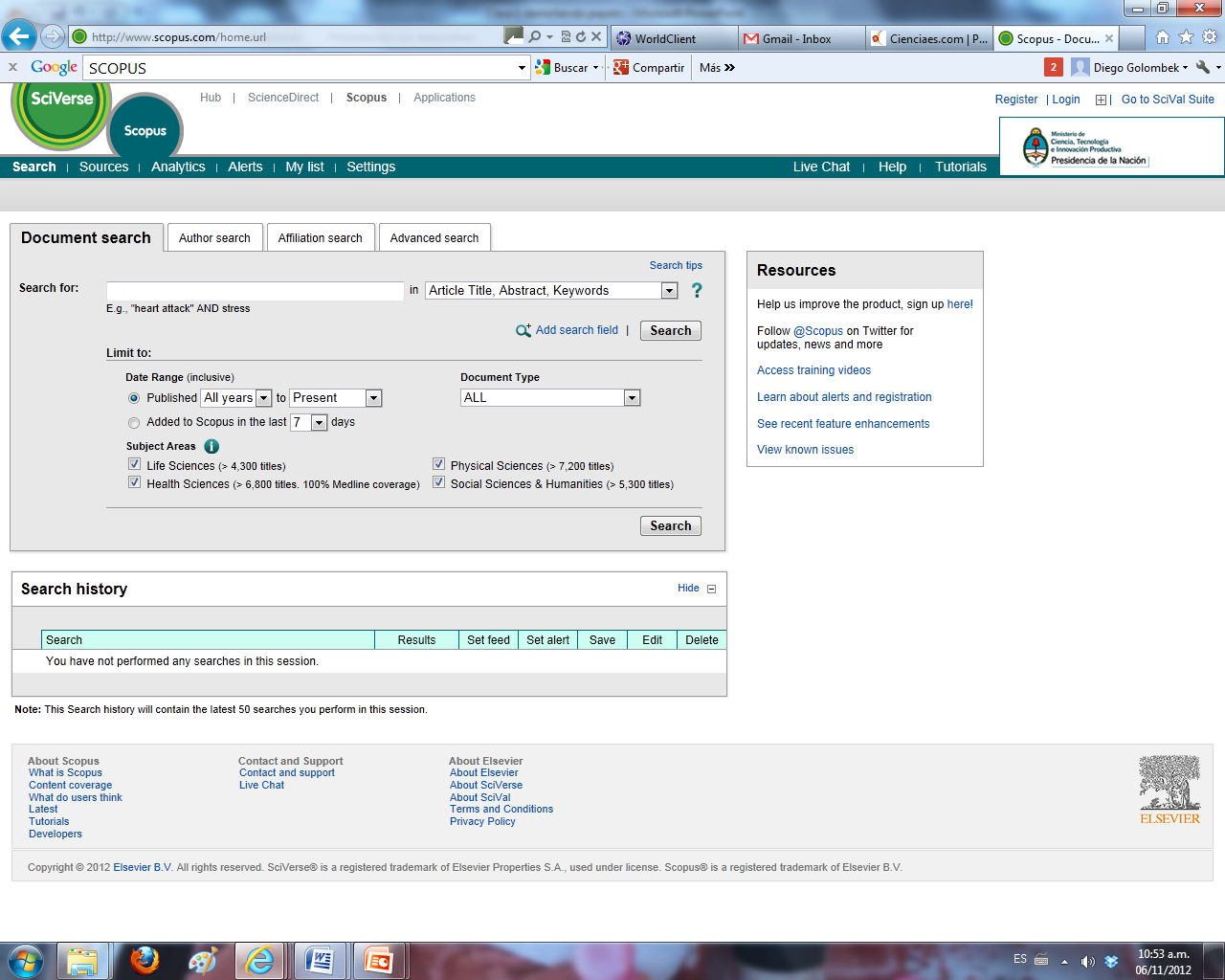 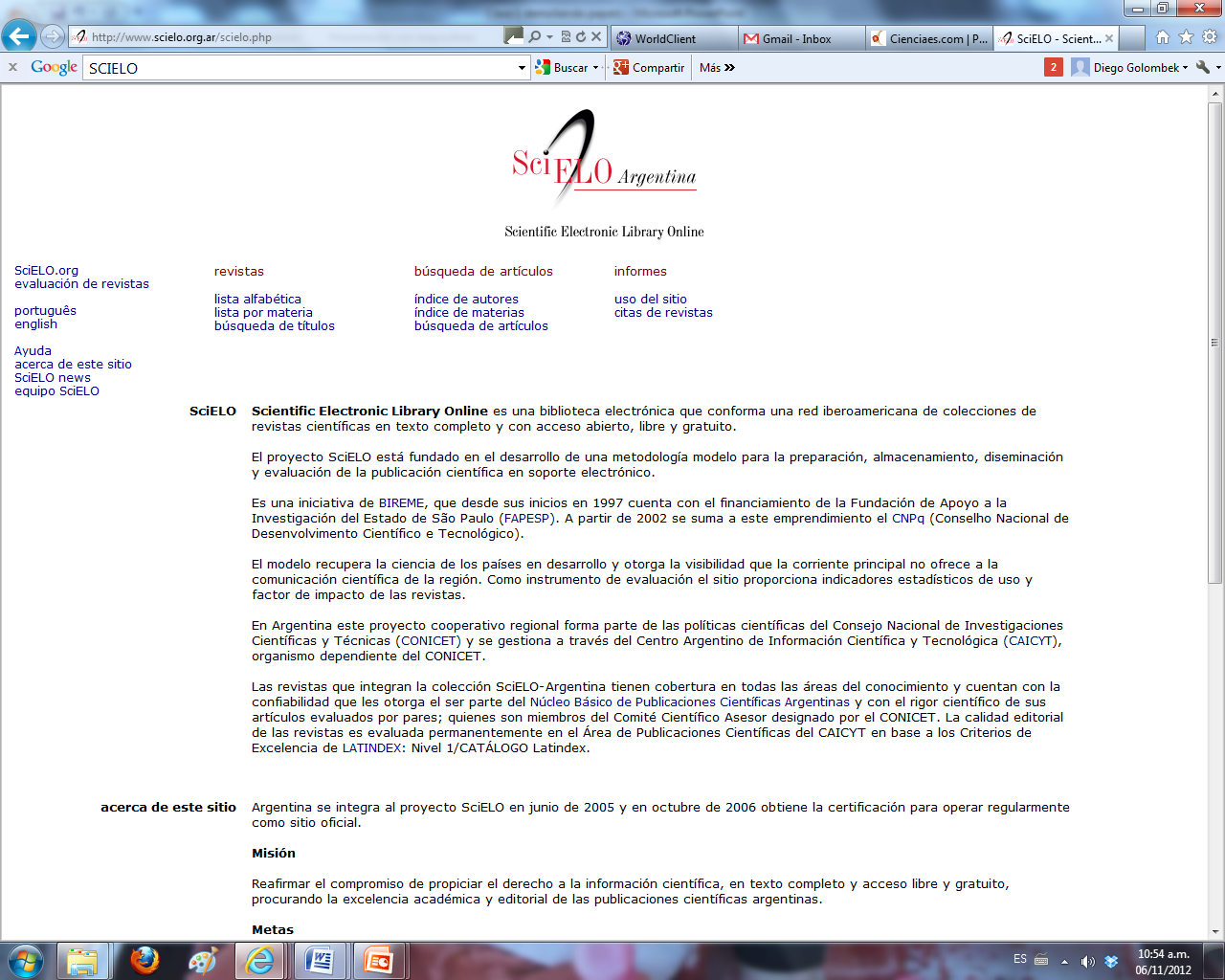 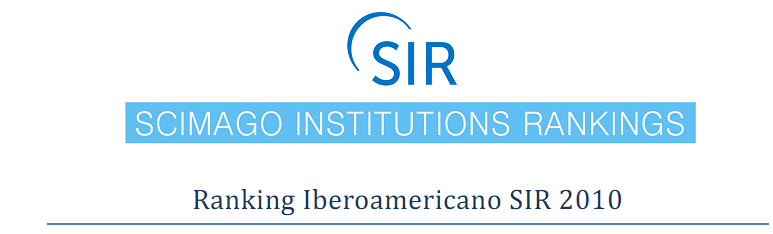 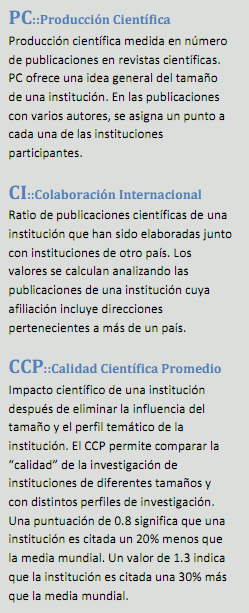 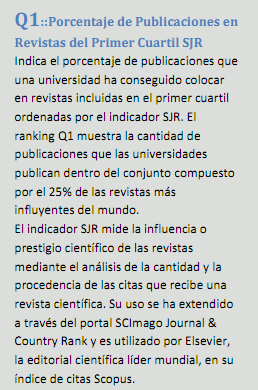 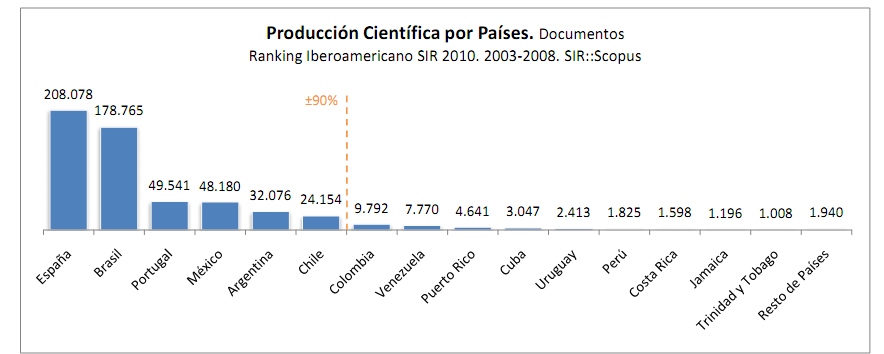 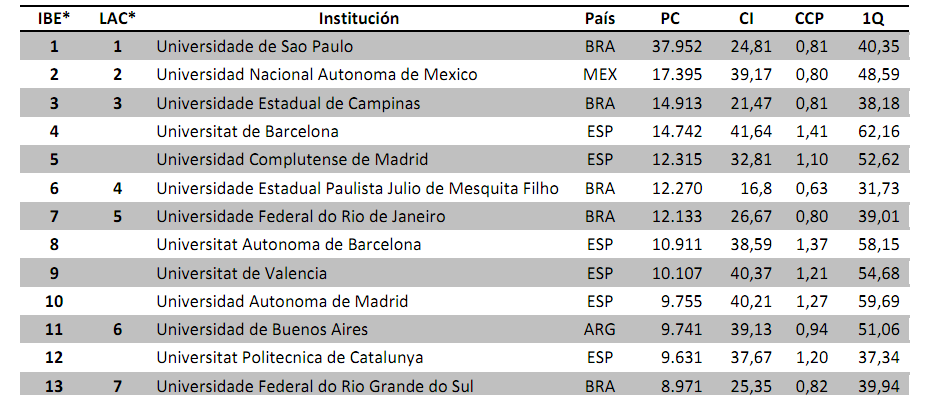 Tipos de trabajo
Papers completos (full-papers)
Comunicaciones cortas
Reviews
Meta-análisis
Comentarios
Editoriales
Cartas al editor
ERRATAS
Be aware that every scientific paper contains serious errors. If your errors are not caught before publication, you'll eventually have to write an erratum to the paper explaining (a) how and why you messed up and (b) that even though your experimental results are now totally different, your conclusions need not be changed. Errata can be good for your career. They are easy to write, and the convention is to reference them as if they were real papers, leading the casual reader--and perhaps also the Science Citation Index--to think that you've published more papers than you really have (Schulman et al. 1994).
Anatomía de un paper
LAS CUATRO PREGUNTAS BÁSICAS
¿Por qué? 
¿Cómo? 
¿Qué? 
¿Y con eso qué?
LAS CUATRO PREGUNTAS BÁSICAS
Introducción 
Materiales y métodos 
Resultados
Discusión
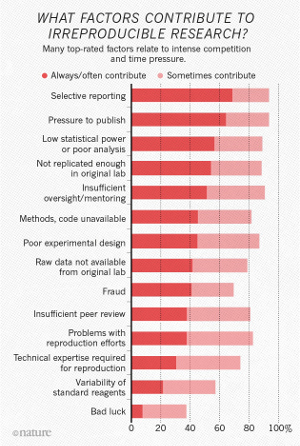 REPRODUCIBILIDAD
Anatomía de un paper
Secciones

Título
Dirección
Autores
Autor Correspondiente
Resumen
Palabras clave
Introducción
M&M
Resultados
Discusión 
Conclusiones
Acknowledgments
Bibliografía

Figuras y Tablas
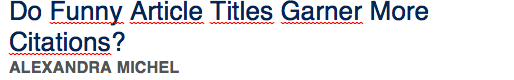 Sagi, I., & Yechiam, E. (2008). Amusing titles in scientific journals and article citation. Journal of Information Science, 34, 680–687. doi:10.1177/0165551507086261

Subotić, S., & Mukherjee, B. (2014). Short and amusing: The relationship between title characteristics, downloads, and citations in psychology articles. Journal of Information Science, 40, 115–124.
A few examples of titles rated as highly amusing included “How extraverted is honey.bunny77@hotmail.de? Inferring personality from e-mail addresses” and “Taking a new look at looking at nothing,” while the title “Cognitive control, hierarchy, and the rostro–caudal organization of the frontal lobes” received a very low amusement score.
The results of this study showed that a title’s amusement rating was slightly correlated with a higher download rate, but in contrast to the previous experiment, there was no association with the number of citations received. There was, however, an interesting relationship among title length, citations, and journal impact score: “Our findings fully support the notion that journal impact plays the key role here, as it seems that shorter title articles tend to get more citations since they are published more often in higher impact journals and articles from higher impact journals tend to receive more citations.”
Annals of Improbable Research, Vol. 2, No. 5, pg. 8.
How to Write a Scientific Paper
E. Robert Schulman Charlottesville, Virginia
Abstract We (meaning I) present observations on the scientific publishing process which (meaning that) are important and timely in that unless I have more published papers soon, I will never get another job. These observations are consistent with the theory that it is difficult to do good science, write good scientific papers, and have enough publications to get future jobs.
The real purpose of introductions, of course, is to cite your own work (e.g., Schulman et al. 1993a), the work of your advisor (e.g., Bregman, Schulman, & Tomisaka 1995), the work of your spouse (e.g., Cox, Schulman, & Bregman 1993), the work of a friend from college (e.g., Taylor, Morris, & Schulman 1993), or even the work of someone you've never met, as long as your name happens to be on the paper (e.g., Richmond et al. 1994). Note that these citations should not be limited to refereed journal articles (e.g., Collura et al. 1994), but should also include conference proceedings (e.g., Schulman et al. 1993b), and other published or unpublished work (e.g., Schulman 1990).
CONCLUSIONES
The conclusion section is very easy to write: all you have to do is to take your abstract and change the tense from present to past. It's considered good form to mention at least one relevant theory only in the abstract and conclusion. By doing this, you don't have to say why your experiment does (or does not) agree with the theory, you merely have to state that it does (or does not).
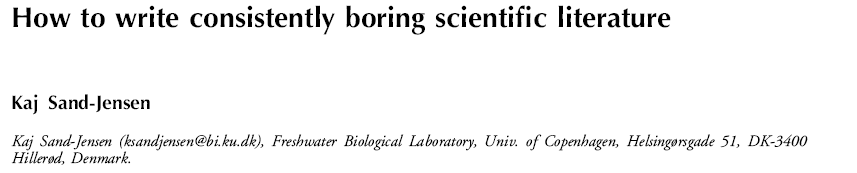 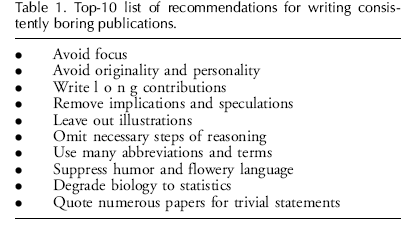 CADA VEZ SE LEE PEOR
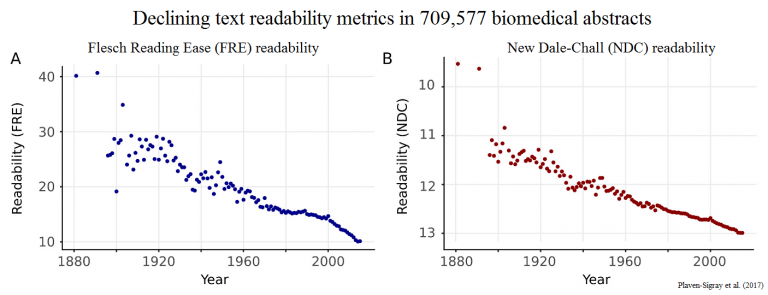 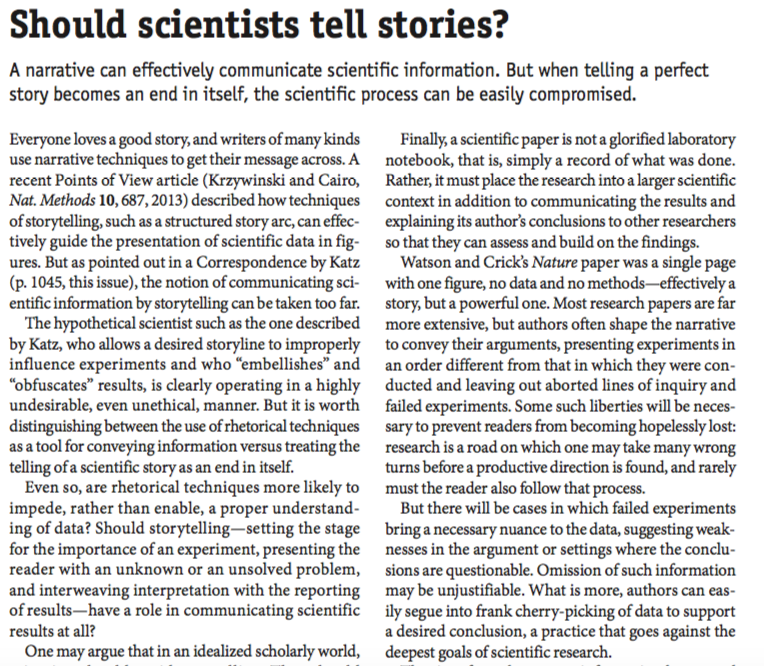 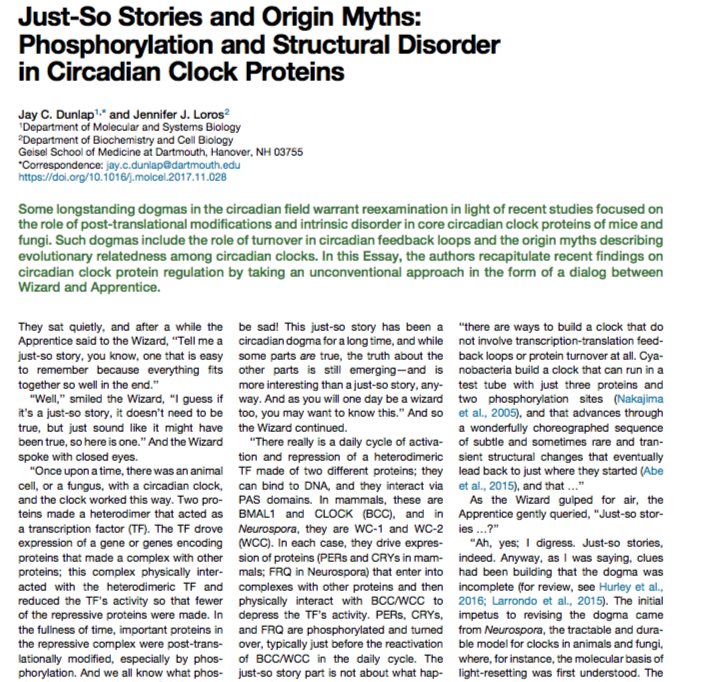 Pasos en la publicación
1. Decidir si está el paper (completo, corto, en partes, etc.)
2. Decidir la revista
3. Seguir al pie las instrucciones
4. A veces, consultar con el editor o enviar proyecto de paper

5. Enviar paper (online o papel)
6. Prender velas y rezar a san Publicatium
7. Esperar
8. Esperar
9. Quejarse por no tener respuesta

10. Recibir respuesta
11. Deprimirse
12. Pelearse con editor y referee
13. Enviar nueva versión
14. Volver a punto 10

15. Si logra salir del loop, festejar o volver al punto 1
CIUDADO CON LOS PREDADORES
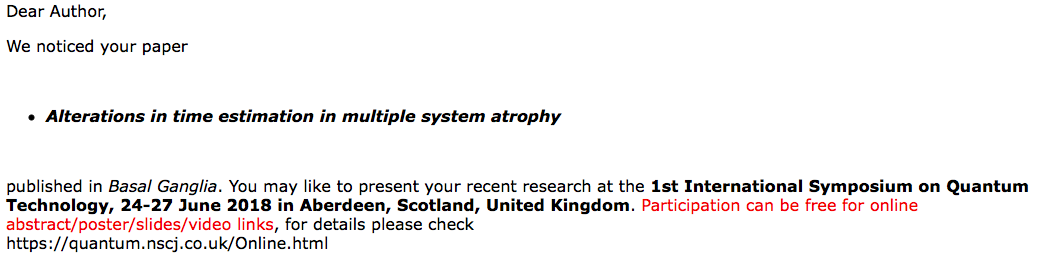 Posibles respuestas
Aceptar sin más el artículo para su publicación: casi nunca (pero casi nunca) sucede. 
Aceptar con correcciones menores: cuando esto ocurre, los investigadores que enviaron el trabajo comienzan a festejar. Los revisores han encontrado al trabajo interesante y adecuado, y sólo proponen cambios de forma, de redacción o de presentación de los datos. 
Proponer correcciones mayores: aquí la cosa se pone más peliaguda. Estas "correcciones mayores" pueden ser relativamente leves, como revisar el análisis estadístico, hasta repetir experimentos enteros o agregar nuevos, que a veces pueden no estar al alcance del investigador. 
Rechazar: opinan que el paper no alcanza los estándares requeridos por esa revista.
El referato al banquillo
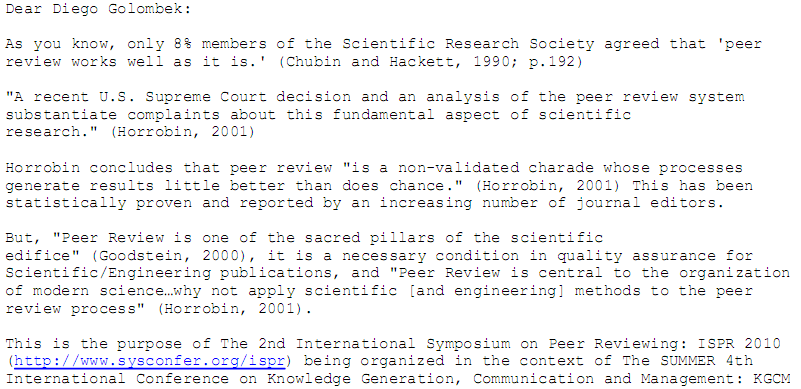 El referato da para todo (1)
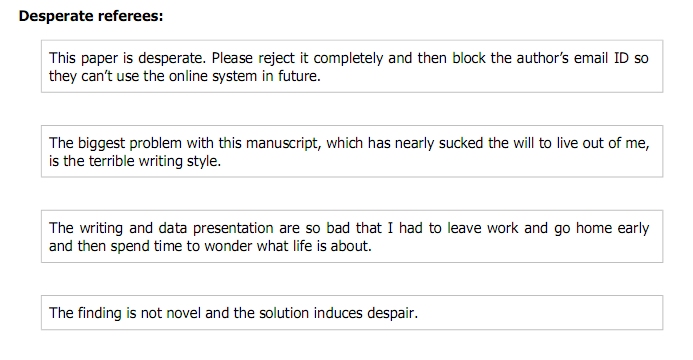 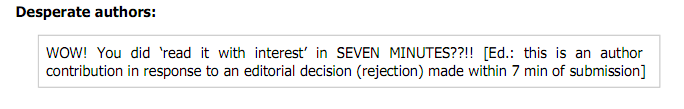 El referato da para todo (2)
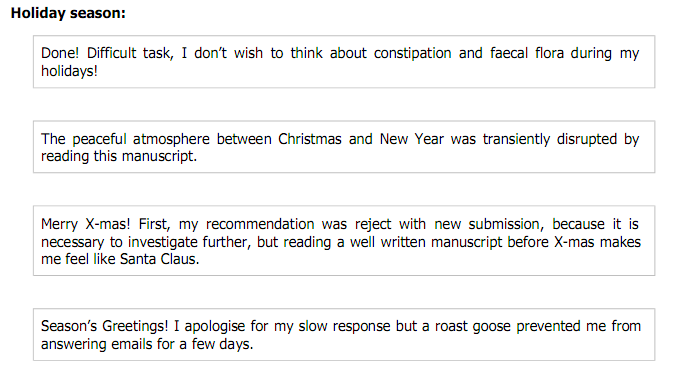 El referato da para todo (3)
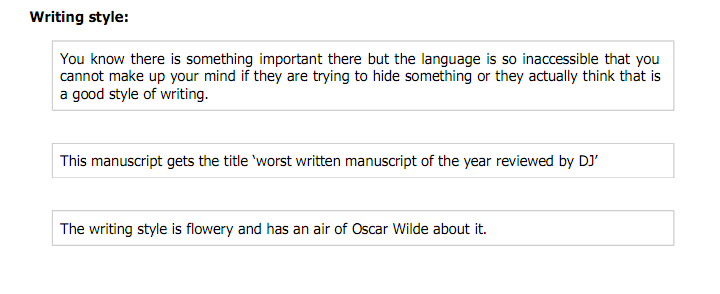 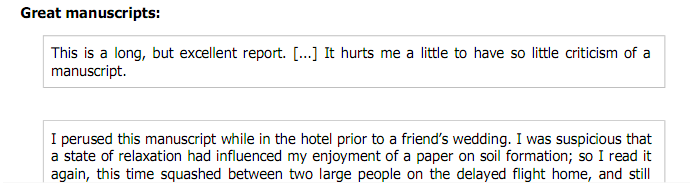 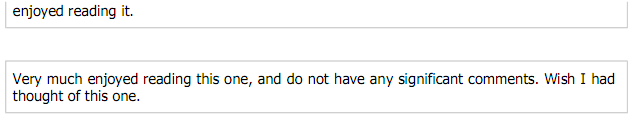 Medir la ciencia
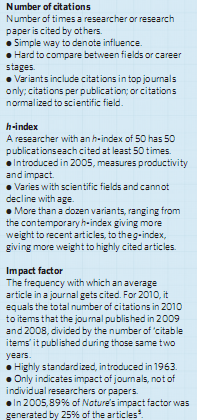 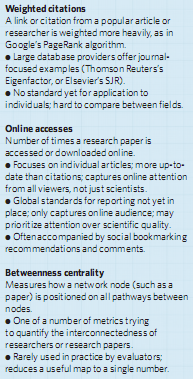 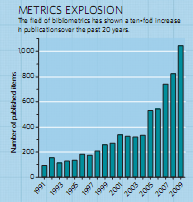 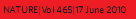 Impacto de los papers
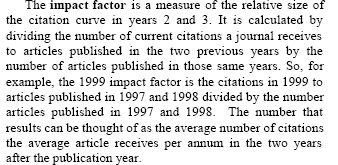 Impacto, inmediatez y vida media de los papers
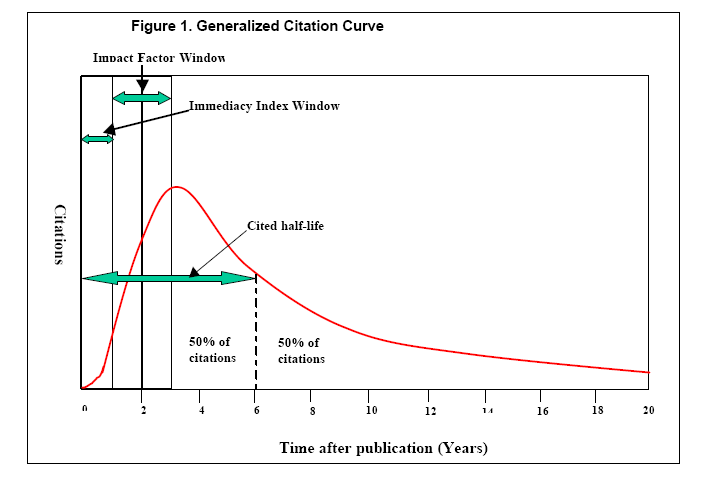 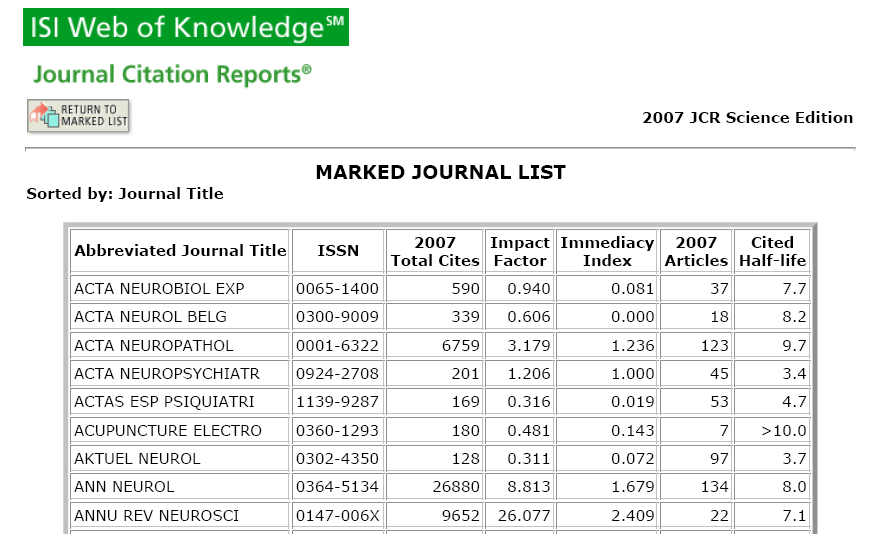 El círculo (¿virtuoso?)
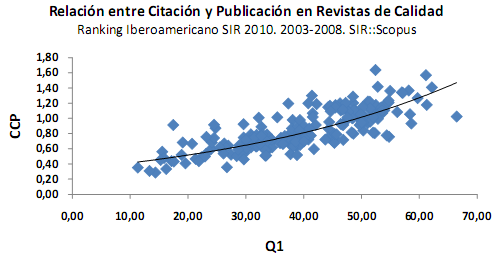 Diferencias entre disciplinas
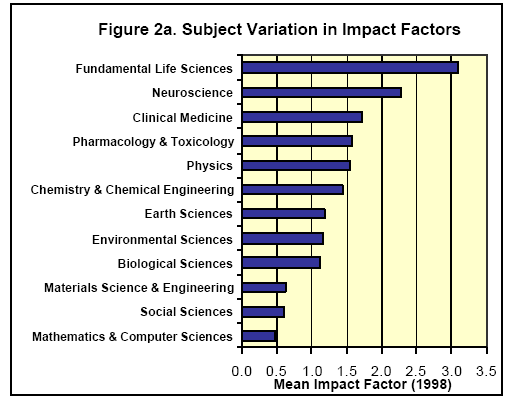 Diferencias entre disciplinas: el índice Popescu
Diferencias por autorías
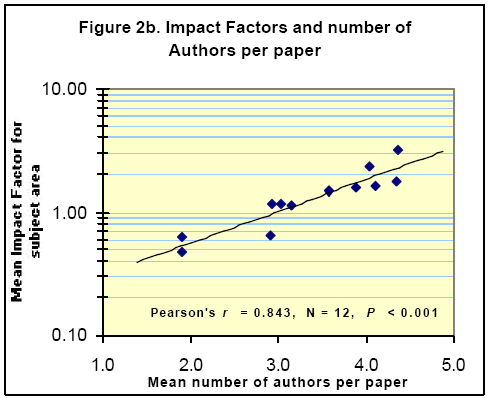 Diferencias por tipo de paper
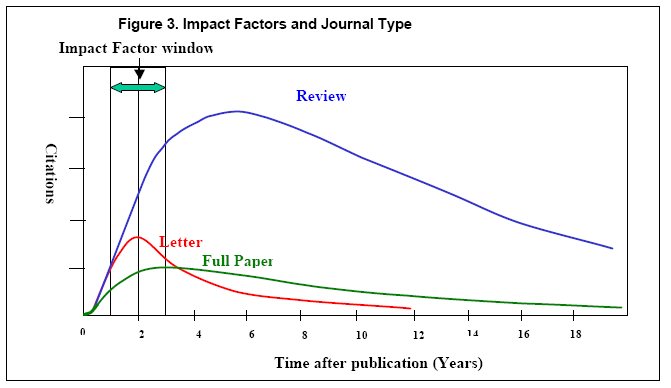 Diferencias por tipo de revista
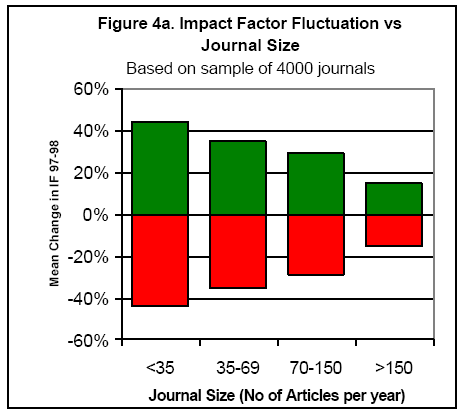 El último grito de la bibliometría: el índice h
Un científico tiene índice h si el h de sus Np trabajos recibe al menos h citas cada uno, y los otros (Np - h) trabajos tienen como máximo h citas cada uno.
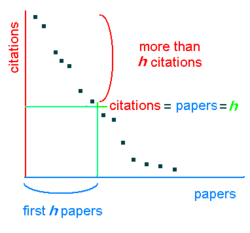 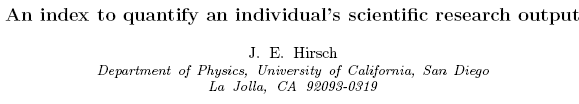 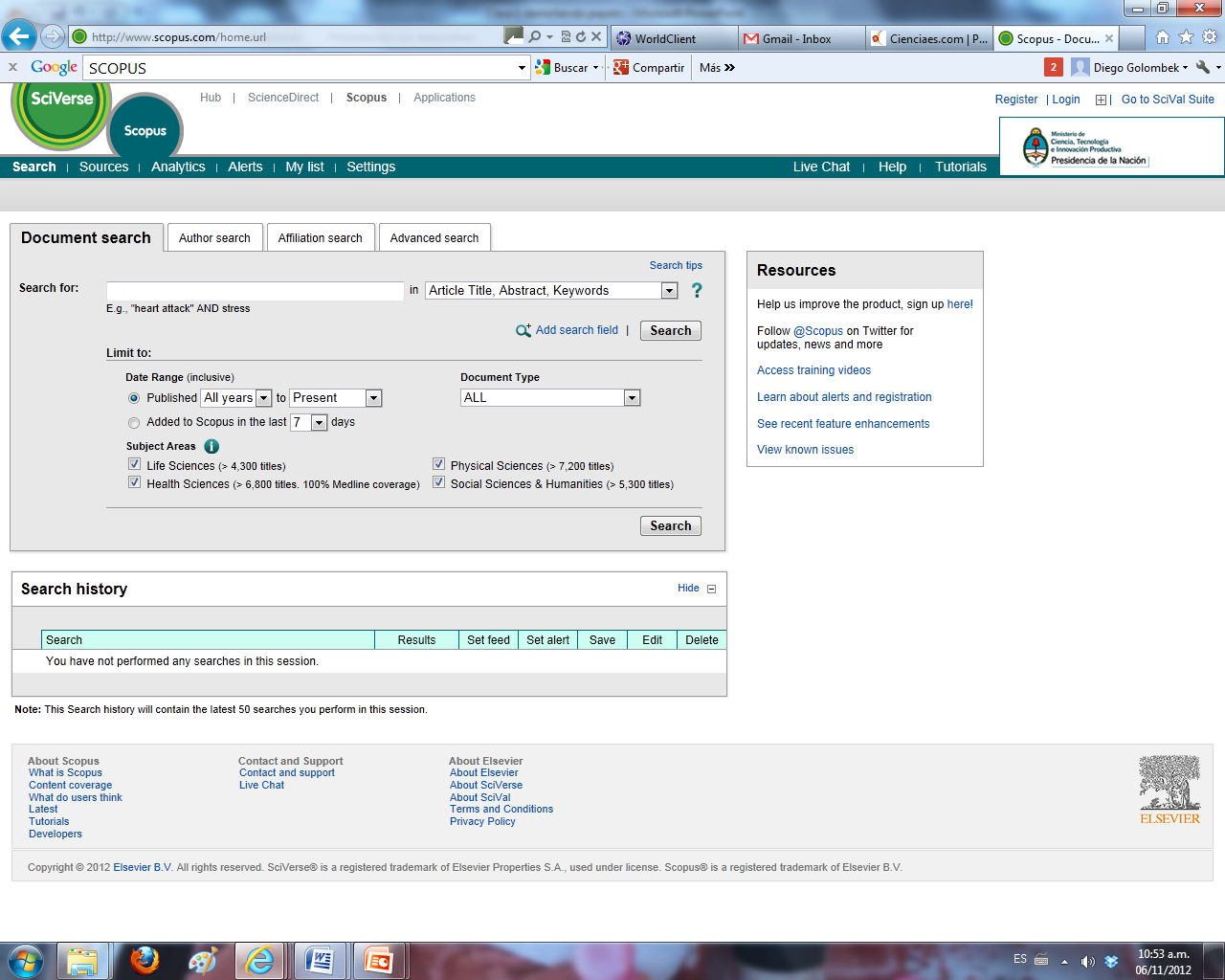 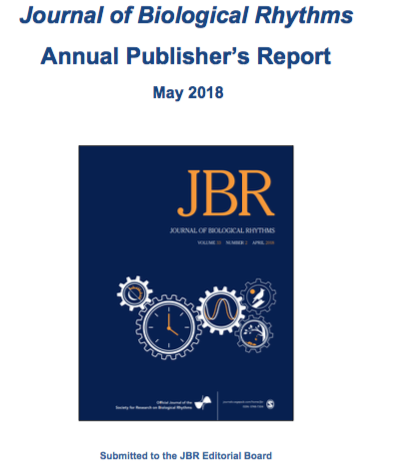 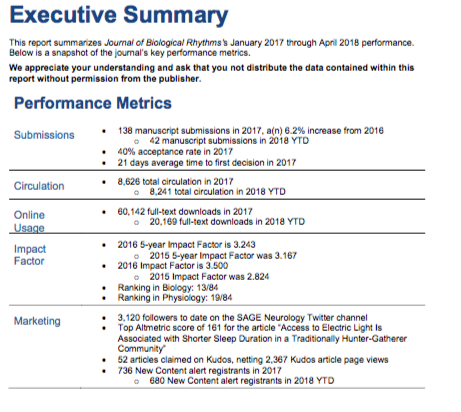 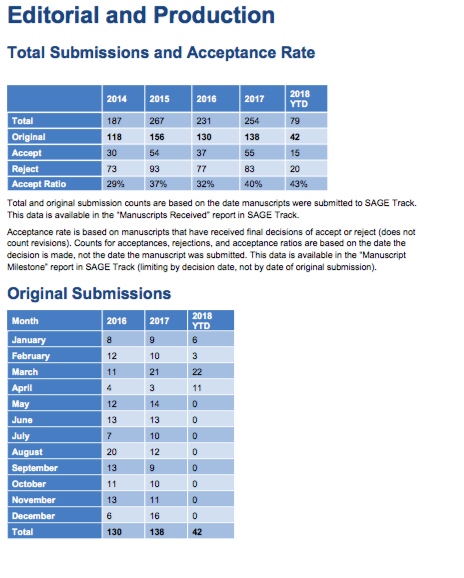 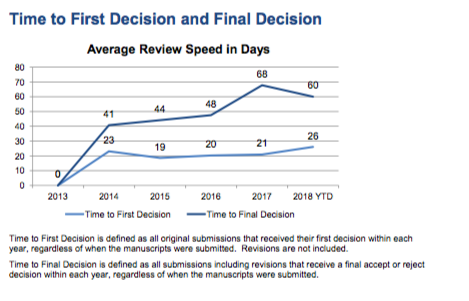 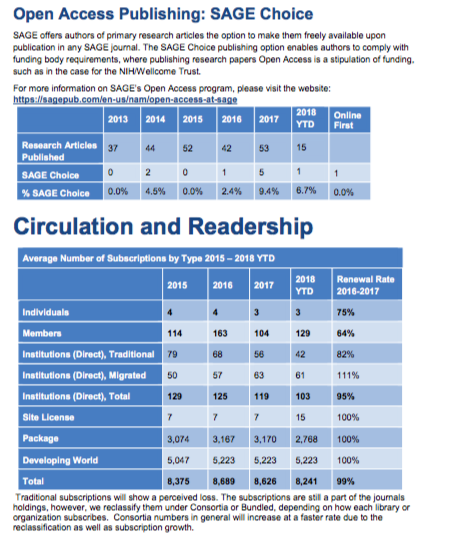 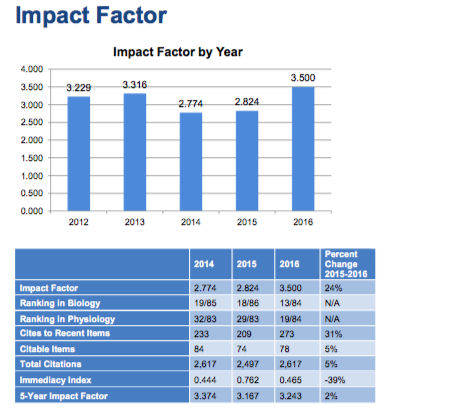 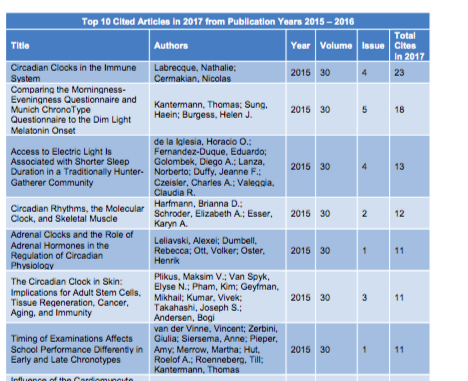 La ciencia para todos (los que puedan pagar la publicación)
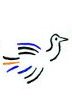 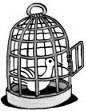 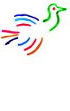 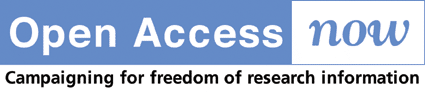 What is Open Access?
Open Access (OA) is free, immediate, permanent online access to the full text of research articles for anyone, webwide.
There are two roads to OA: 
(1) the "golden road" of OA journal-publishing , where journals provide OA to their articles (either by charging the author-institution for refereeing/publishing outgoing articles instead of charging the user-institution for accessing incoming articles, or by simply making their online edition free for all); (2) the "green road" of OA self-archiving, where authors provide OA to their own published articles, by making their own eprints free for all.
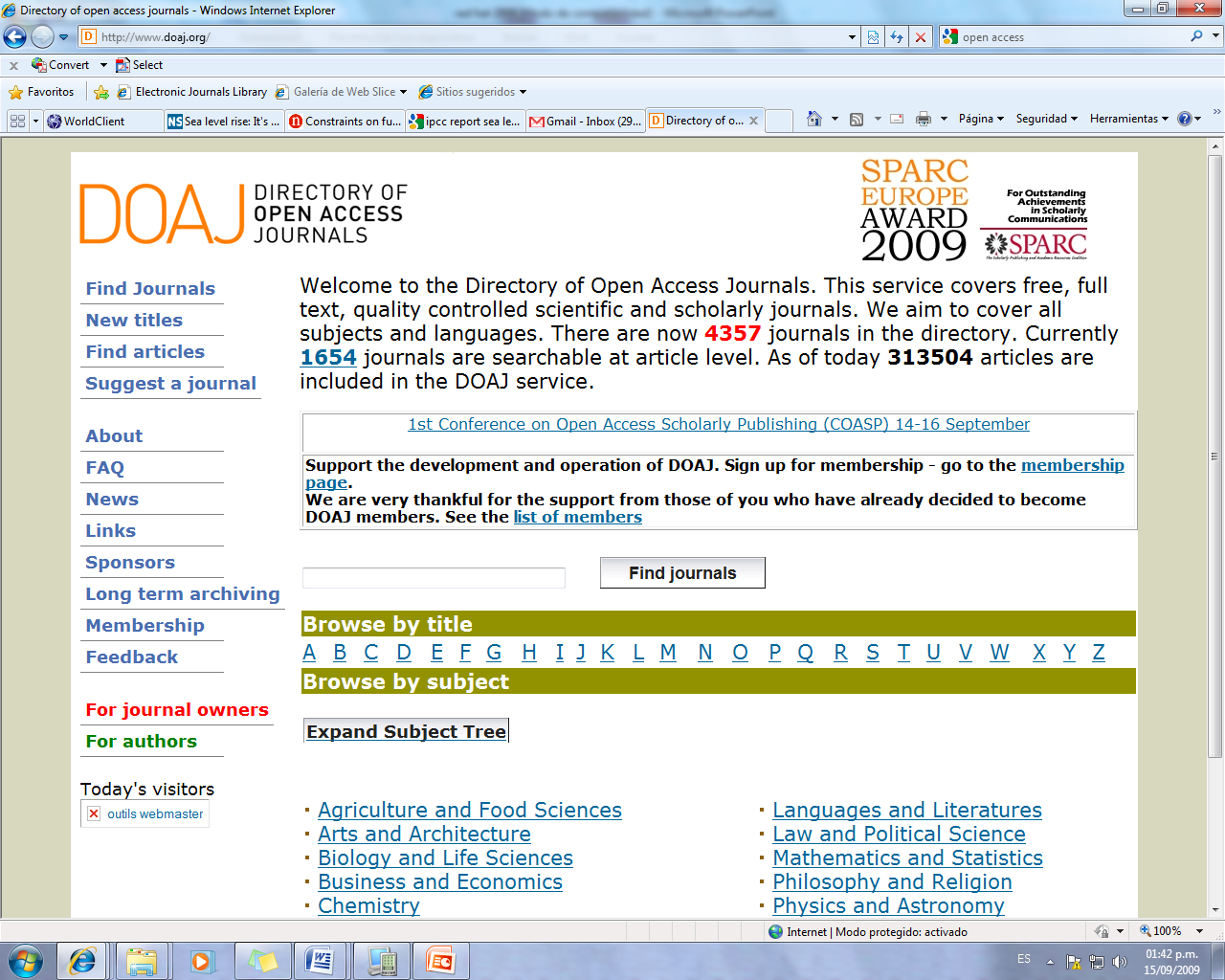 Publicar y castigar
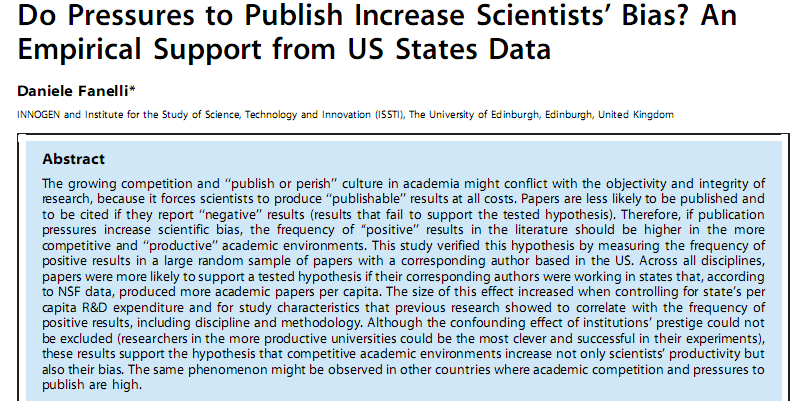 La presión por publicar aumenta los resultados “positivos”
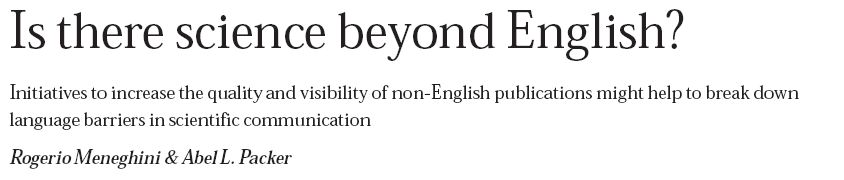 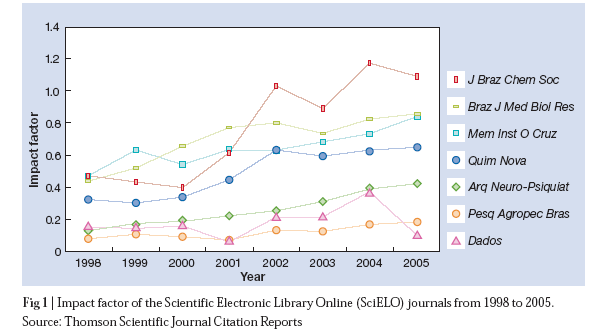 Publicar y castigar
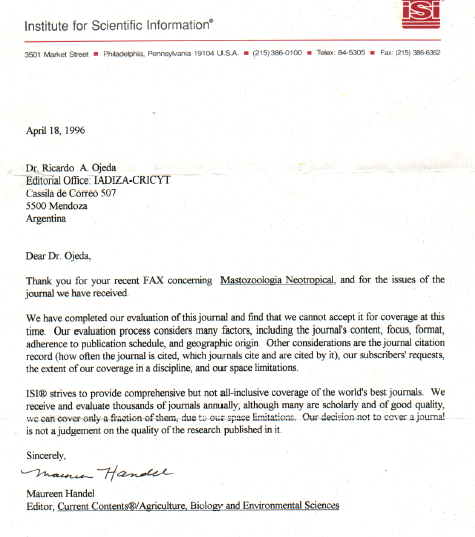 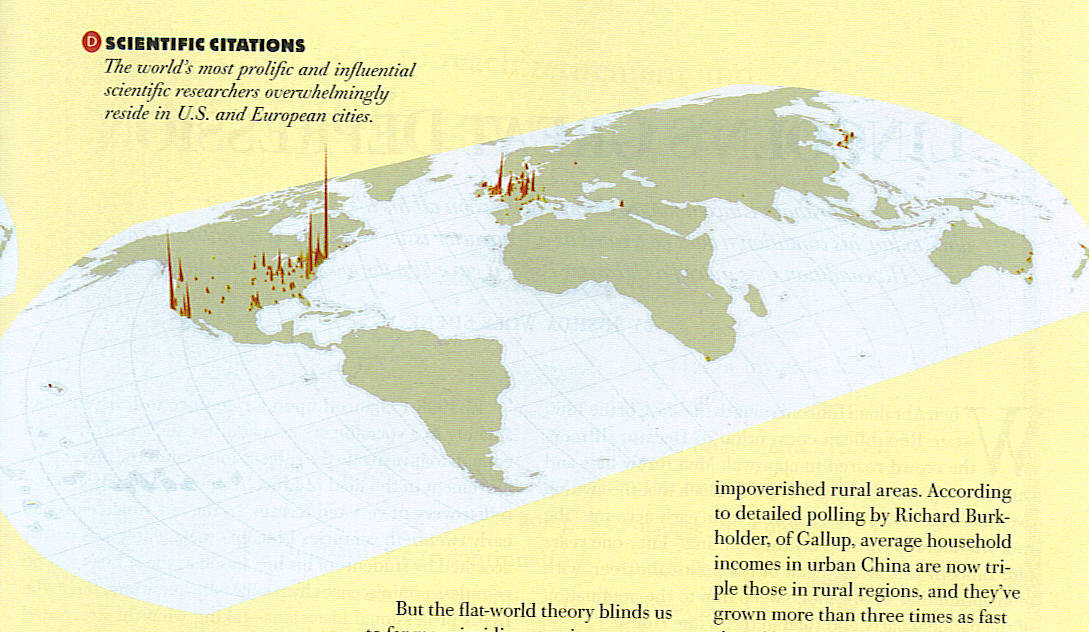 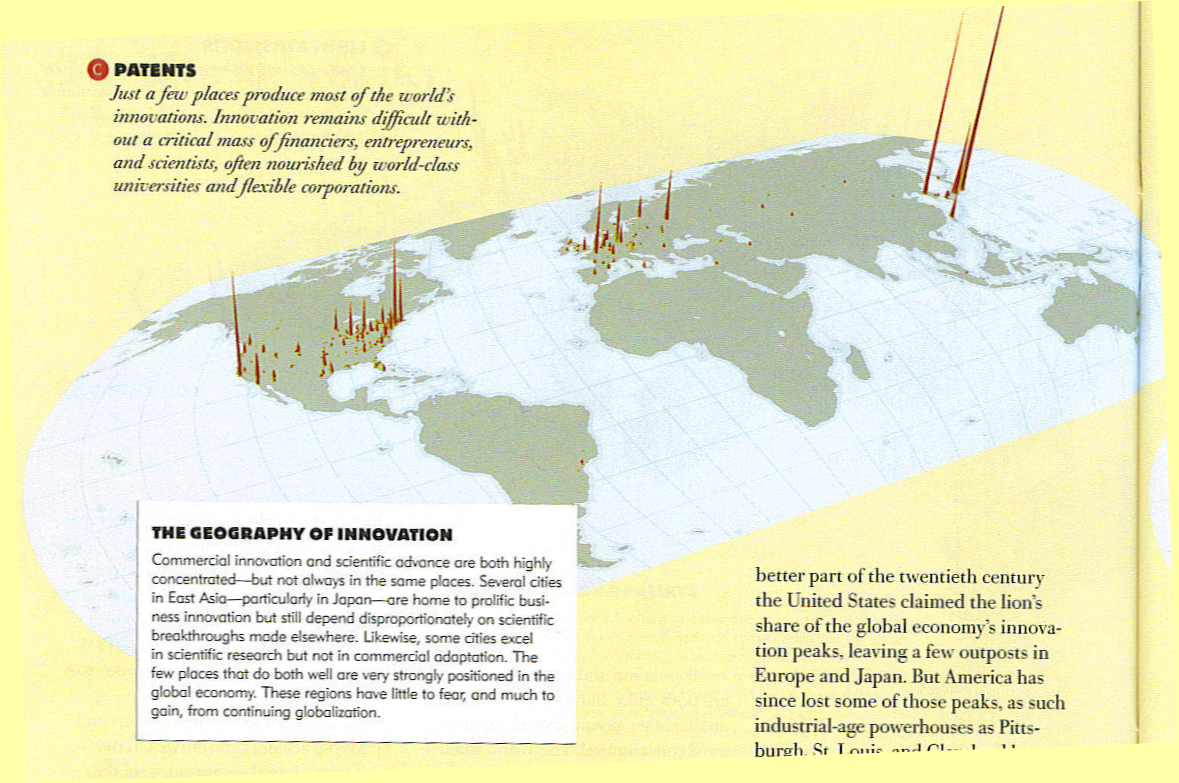 Distribución acumulada 1973-2009
Principales artículos científicos de autores de ALC
Número total de publicaciones:

Science Citation Index 
+ 
Social Science Citation Index 
+ 
Arts & Humanities Citation Index 

(1973-2009)

Fuente: Lemarchand (2010)
[Speaker Notes: Aquí tenemos la distribución nacional de la publicaciones científicas durante el período 1973 y 2009. Brasil, México, Argentina y Chile son los países más prolíficos. 

ENTER ---}]
Número de publicaciones científicas en el 
Science Citation Index por millón de habitantes
 (1973-2009) América Latina y el Caribe
SPIN (http://spin.unesco.org)
[Speaker Notes: El siguiente es un video tomado de la plataforma SPIN (que describiré más adelante). 
Aquí les mostramos la evolución temporal, entre 1973 y 2009, el número de los principales publicaciones científicas para la región.

ESPERAR que termine el clip y luego decir

Ahora bien, estas cuestiones fundamentales tienen lugar en contextos muy diversos. Contextos sobre los cuales debemos conocer sus realidades de la mejor manera posible.

ENTER ---}]
BIZARROLOGÍA
(fraudes, copias y papers maravillosos)
Kamihata H et al. Circulation 2001;104:1046-52
Implantation of bone marrow mononuclear cells into ischemic myocardium enhances collateral perfusion and regional function via side supply of angioblasts, angiogenic ligands, and cytokines
Kamihata H et al. Arterioscler Thromb Vasc Biol 2002;22:1804-10
Improvement of collateral perfusion and regional function by implantation of peripheral blood mononuclear cells into ischemic hibernating myocardium
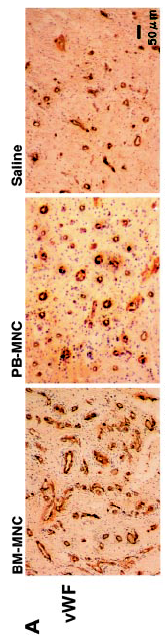 Animal model: rats with acute coronary ligation
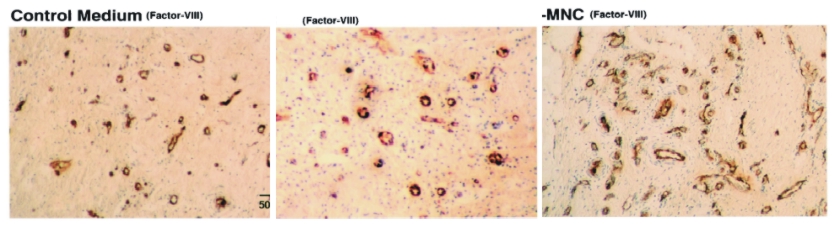 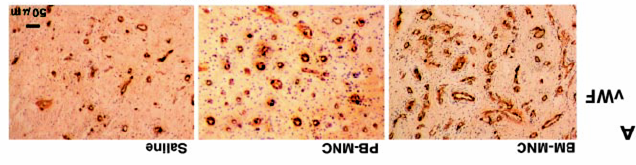 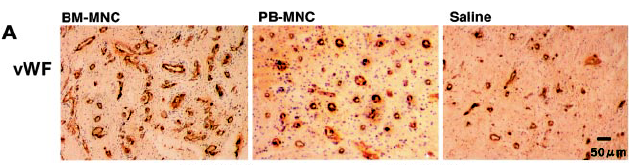 Animal model: pigs with Ameroid-induced progressive coronary occlusion
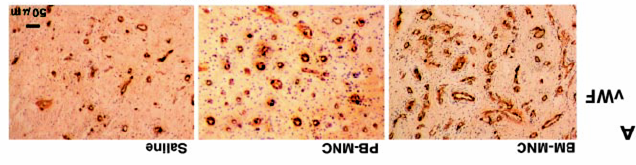 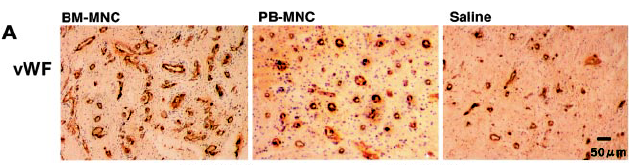 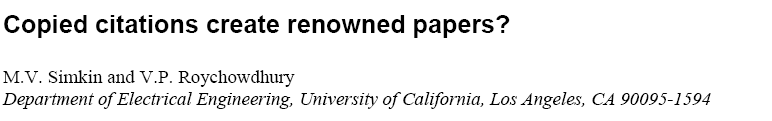 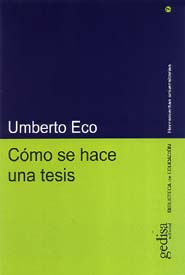 Copiar es un arte…
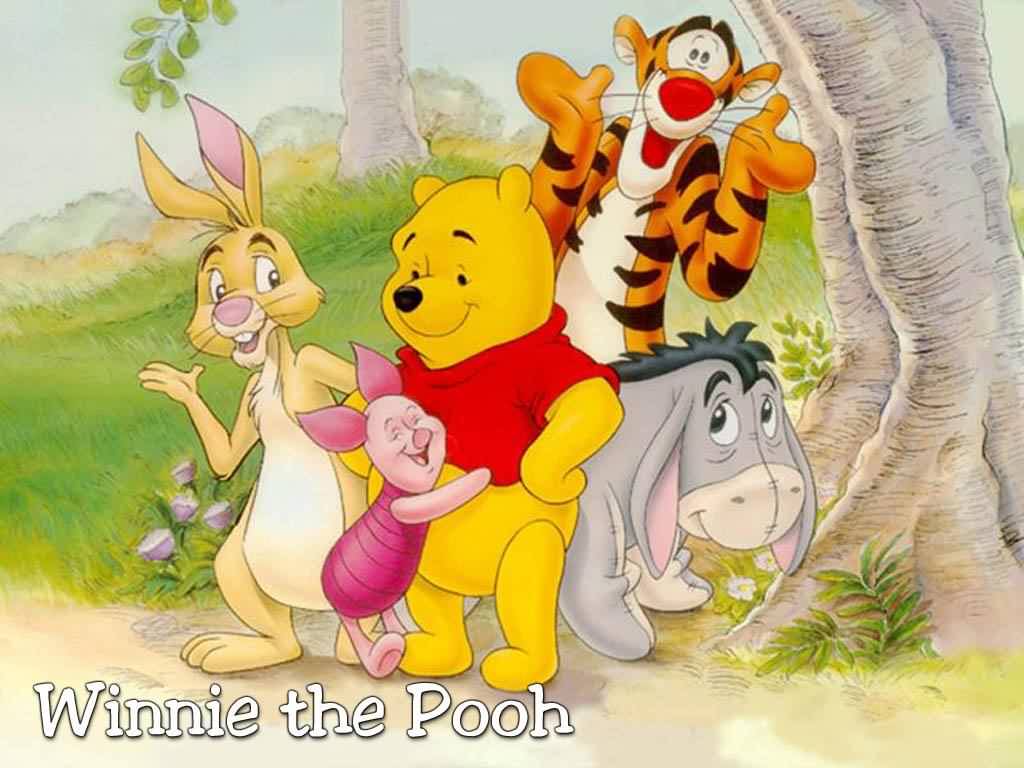 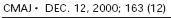 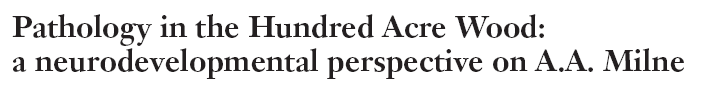 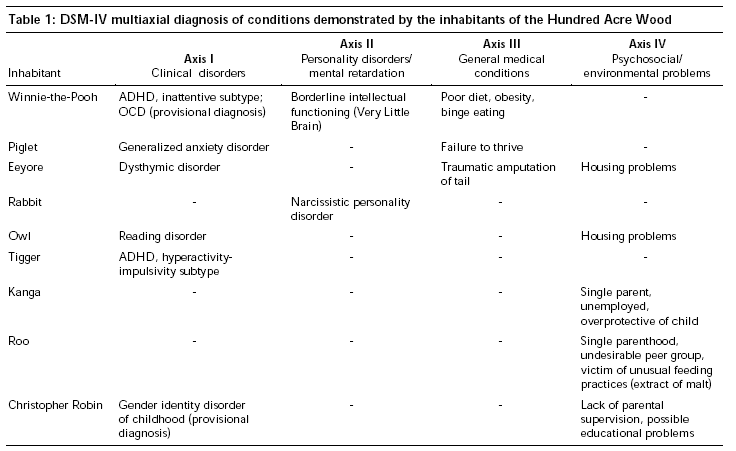 NAIL SCIENCE
NAIL SCIENCE
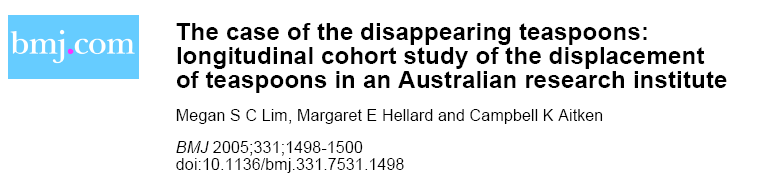 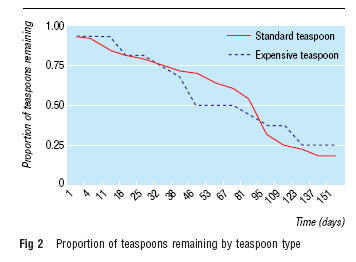 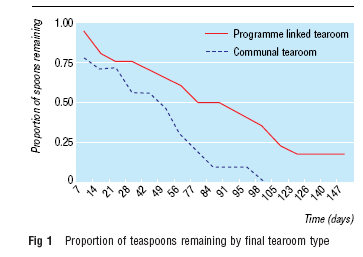 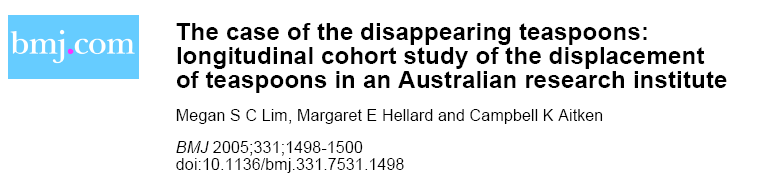 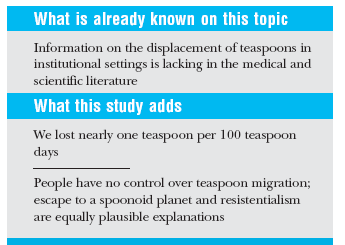 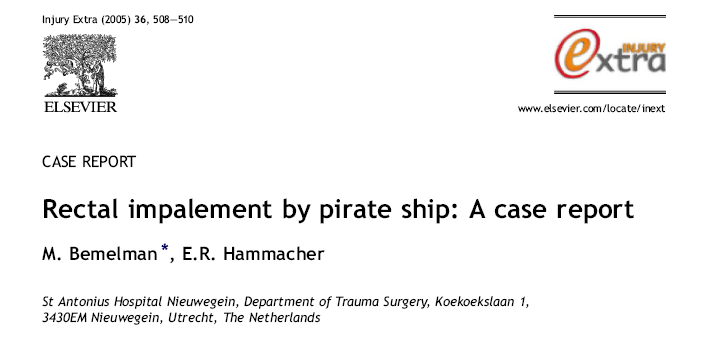 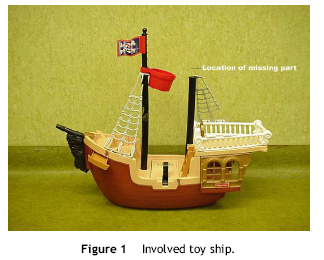 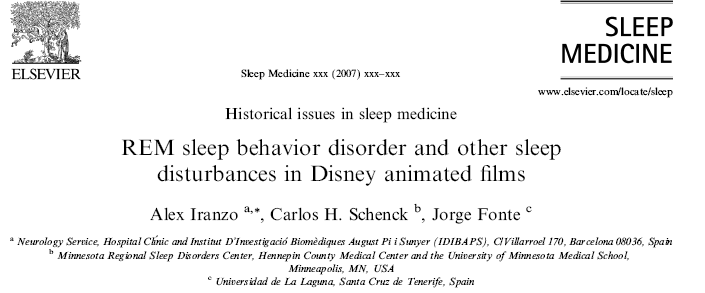 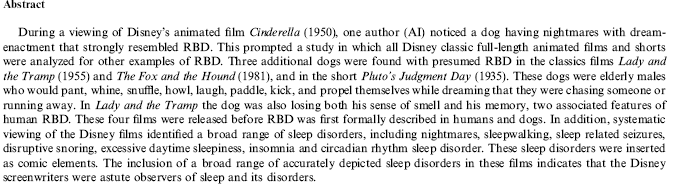 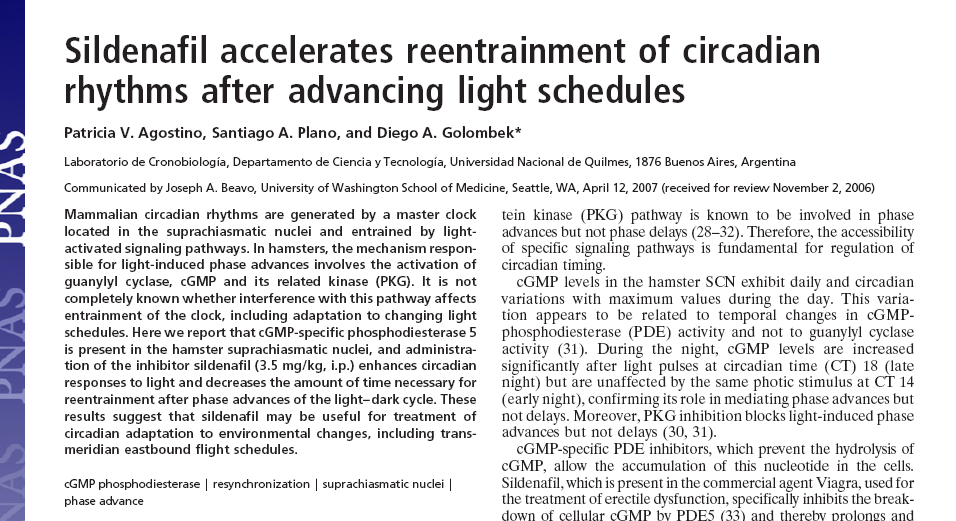 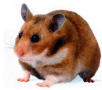 REPERCUSIONES
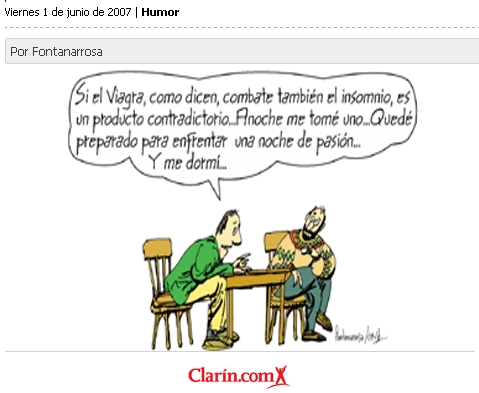 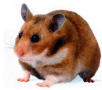 REPERCUSIONES
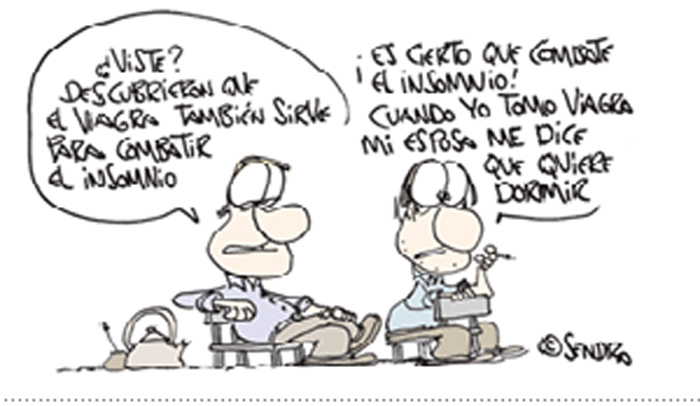 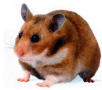 REPERCUSIONES
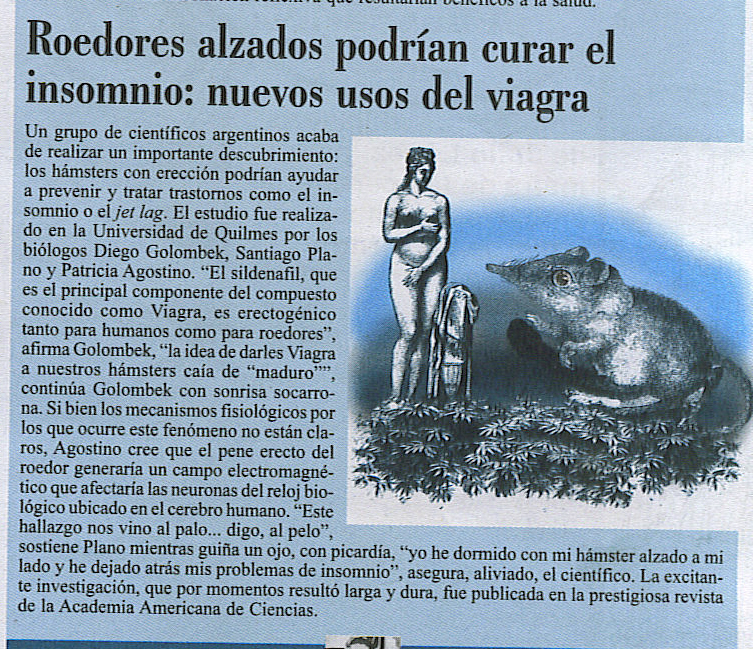 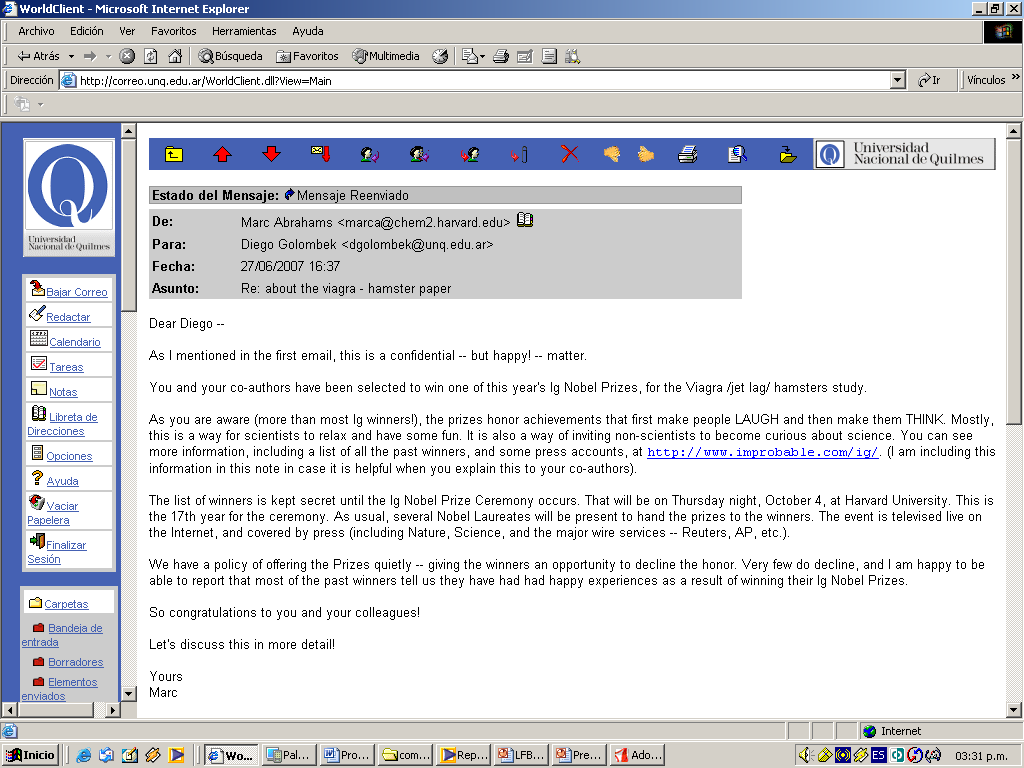 The IgNobel prize
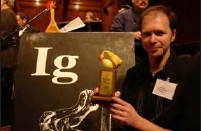 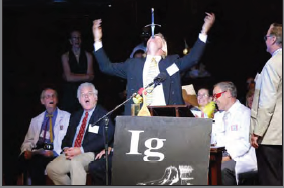 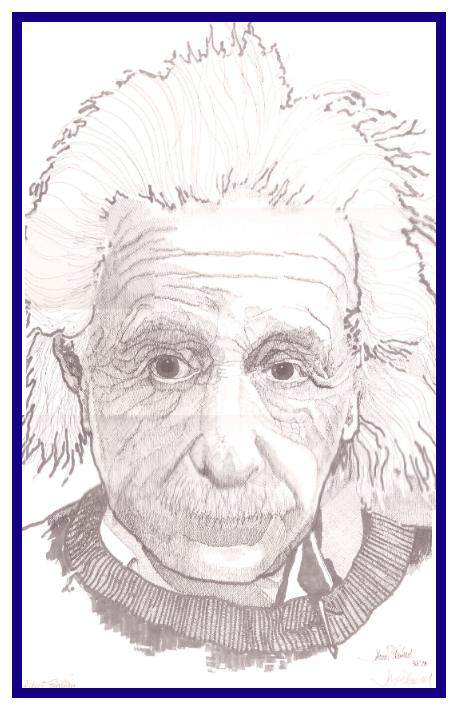 Lo más incomprensible del mundo es que es comprensible. 

A. Einstein, Física y realidad